Recursividad
Conceptualización
Se llama recursividad a un proceso mediante el que una función se llama a sí misma de forma repetida, hasta que se satisface alguna determinada condición. El proceso se utiliza para computaciones repetidas en las que cada acción se determina mediante un resultado anterior.
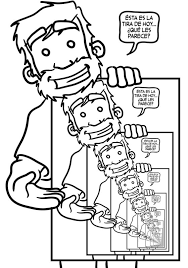 Que es la recursividad
Se define a una función recursiva cuando es llamada a si mismo 
La recursión directa, que es el proceso por el cual una función se llama a sí misma desde el propio cuerpo de la función. 
La recursión indirecta, es necesario utilizar mas de una función.
Condiciones a cumplir
Debe haber al menos un caso base de parada
Inducción: Paso recursivo que provoca una llamada recursiva Debe ser correcto para distintos parámetros de entrada
Convergencia: Cada paso recursivo debe acercar a un caso base. Se describe el problema en términos de problemas más sencillos
Factorial
# include <stdio.h>
# include <conio.h>
long factorial(long a);
int main()
{
     int num=0;
    long  f=0;
    printf("ingrese el numero:  ");
    scanf("%ld", &num);
    f= factorial(num);
    printf("%ld", f);
    getch();
    return 0;
}
long factorial(long a)
{
  if(a==1)
    return(1);
  return(a* factorial(a-1));
}
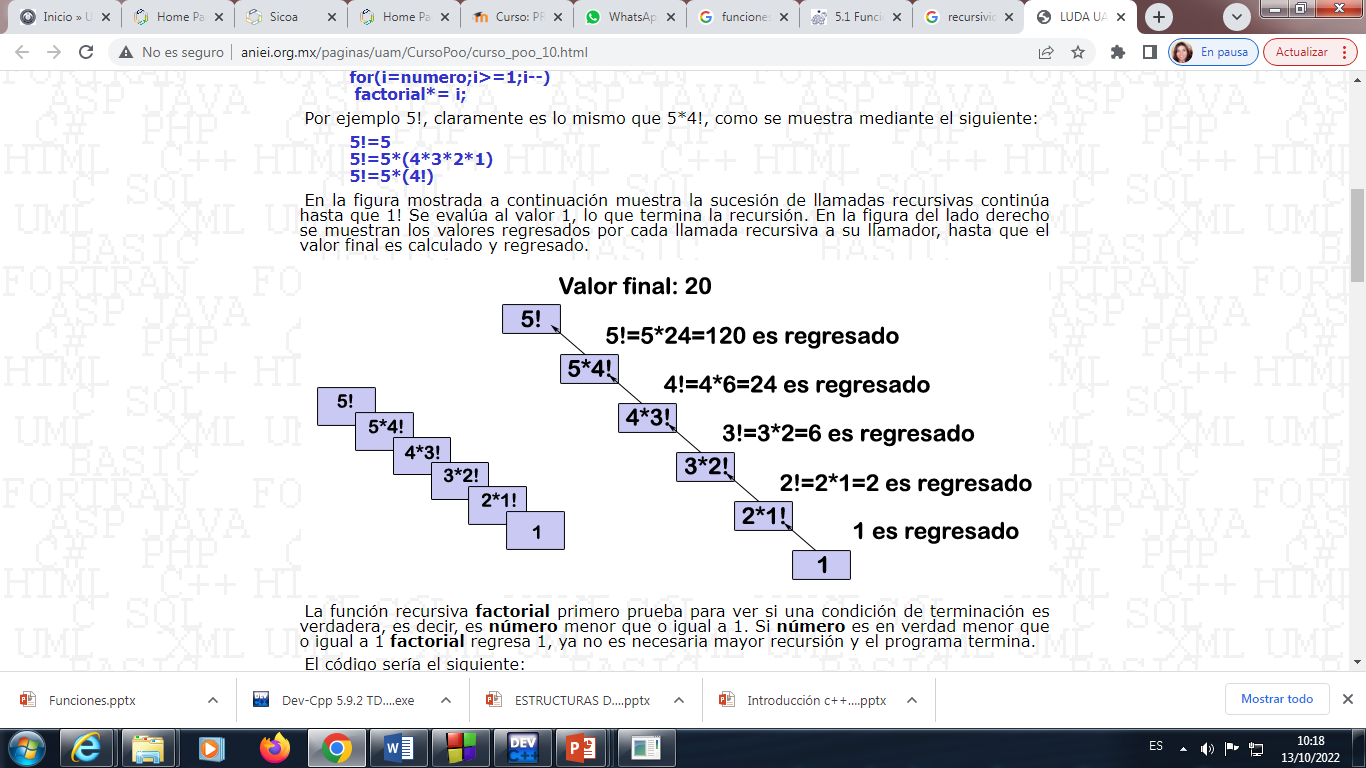